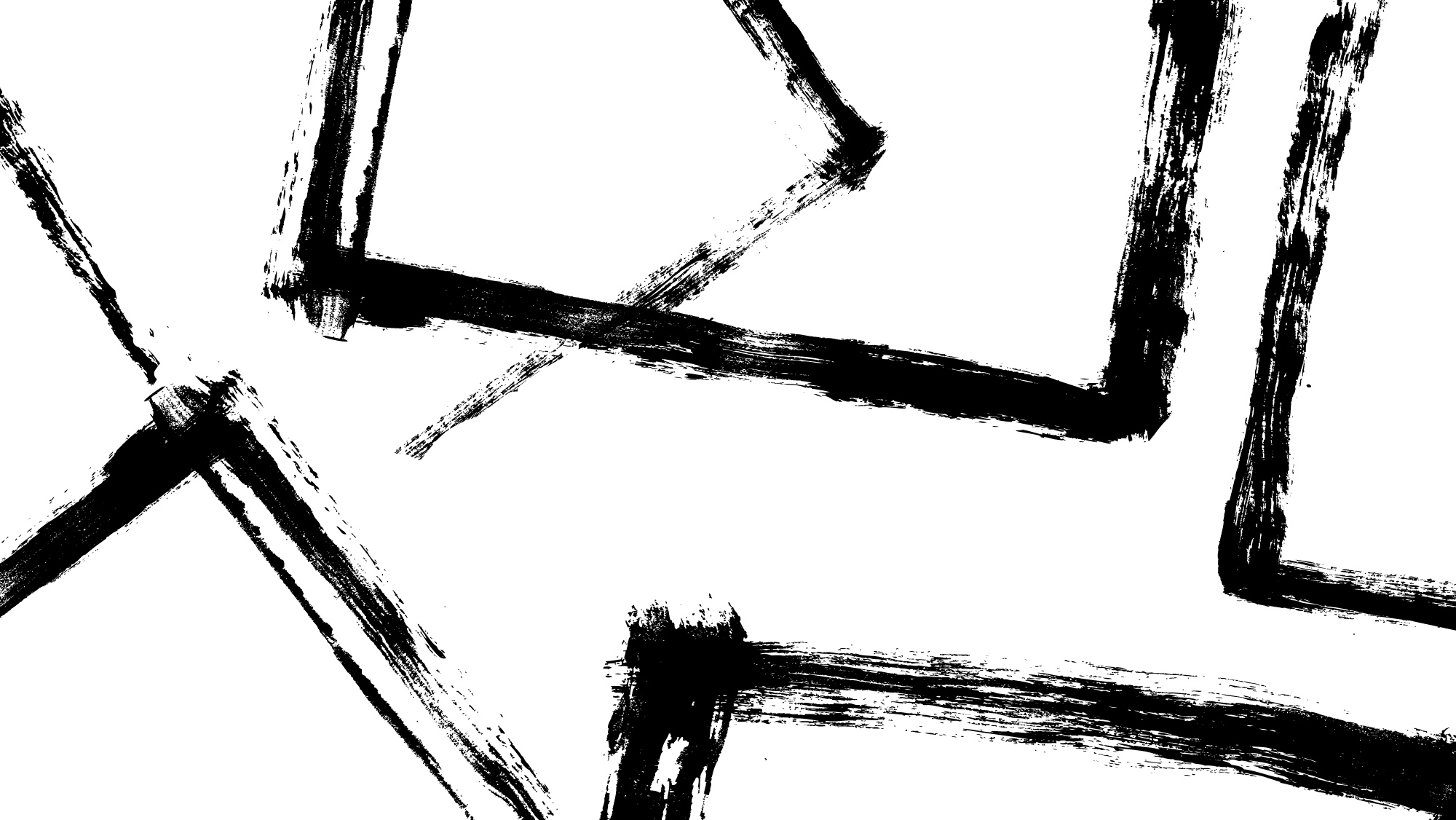 Graham MacLellan
Inverclyde Council Community Learning and Development
Rob Bray
Argyll College, University of the Highlands and Islands
November 2021
1
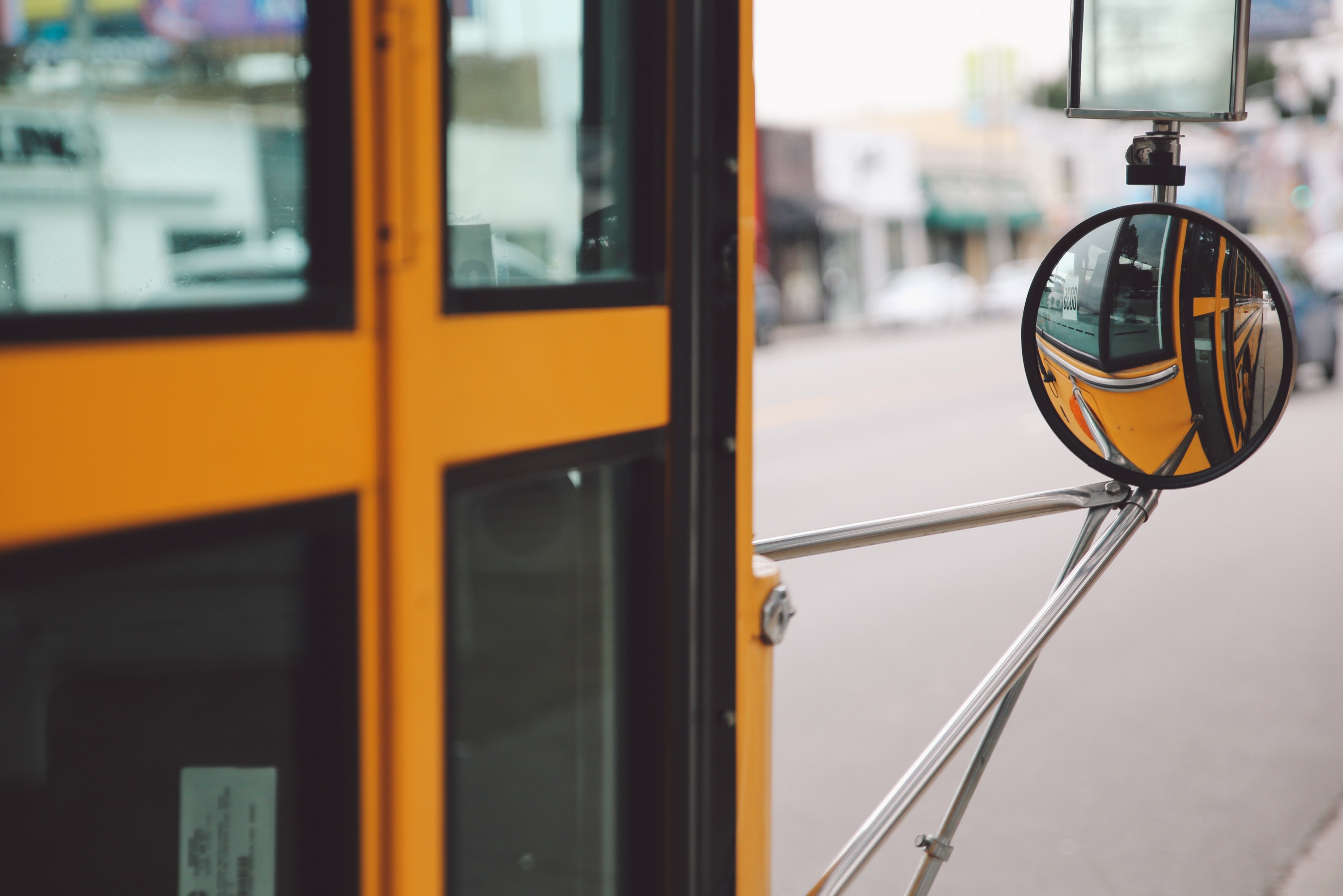 Reflective Practice, Critical Reflection and   
CLD values
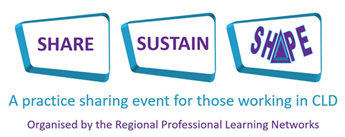 Part 1 Introduction
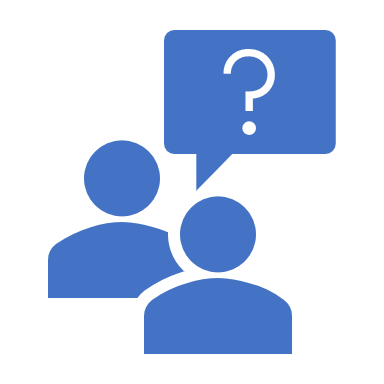 Who we are 
Why did we do this – 
CLD values underused
Not enough Critical Reflection
Aims of this session:
To explain why we carried this out this action research
To carry out an experiential activity in which participants will explore realistic scenarios using CLD values to develop a Critical Reflective analysis
To discuss what developments could be made
2
We are going to cover:
Introduction
The theory
Reflective Practice and  Critical Reflection
The impact of Neo-Liberalism and  New managerialism
CLD Values  &The Inverclyde Project
The practice:   three scenarios activities
The ‘toolkit’ for  using Values in Reflective Practice in CE
3
How CLD values can help Critical Reflection face Neo-liberalism
4
5
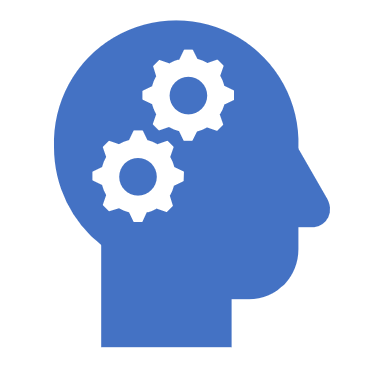 2 The Theory2.1  Reflective Practice and Critical Reflection
Reflective Practice and Critical Reflection
6
Reflective Practice isessential  … but dull
Reflective Practice is often central in professional training programmes for Community Education professionals …but on its own …
 ’discourages perspectives that question existing structures’ (Smyth 1989)
7
Critical Reflection – a  more radical sub-set of Reflective Practice that focuses on the question of power, challenges assumptions and questions organisational norms, for instance new managerialism   (Bray and MacLellan 2019)
And in the sort of crisis we’re in now – you need something more radical
8
Critical Reflection continued
Critical Reflection is 'morally grounded' and requires practitioners to interrogate their deep values and beliefs.  It can lead to challenging of assumptions and questioning of organisational norms.
9
It may potentially involve personal and professional risk 
it may  lead to an awareness of contradictions and problems that may be deeply unsettling; internal conflict and denial
In group settings, Critical Reflection may be seen as threatening and hazardous; 
likely to be regarded unfavourably by organisations that are increasingly dominated by a top-down managerialism
But that makes it  difficult to implement
10
2.2  The Impact of Neo-Liberalism  and its values on Community Education
Neo-Liberalism: “Neoliberalism is generally associated with policies of economic liberalization, including privatization, deregulation, free trade, austerity,”
11
Holford (2016):   the traditional ‘democratic citizenship’ model of Adult Education has been entirely ‘snuffed out’ by neo-liberalism. 
It is an ideology based on the primacy of the market place in all spheres of life, thereby converting public goods, such as education, into ‘consumption goods’ (Mayo, 2003, Frazer, 2018).
2 The Impact of Neo-Liberalism  and its values on Community Education -  continued
12
…and its offspring – new managerialism
New Managerialism is the organisational arm of neo-liberalism (Lynch, 2014). It represents a rejection of traditional models of public sector management, in favour of a business model of quasi-markets and tightening, target-driven management control (Frazer, 2018)
13
This is what CE professionals will experience. Key features of this new managerialism include:
increased control and surveillance by managers, and a corresponding weakening of professional autonomy and decision making,
14
The result of all this: where we are now
Community Education values and practice  are undermined

Increasingly hard to carry out honest Reflective Practice let alone Critical Reflection

Does Community Education still exist as a distinct profession?

‘What is to be done?’
One answer:   Return to our core values and use them to stimulate Critical Reflection
15
2.3 CLD values and their relevance
CLD Standards Council for Scotland Values
Self-determination 
Inclusion 
Empowerment .
Working collaboratively  
Promotion of learning as a lifelong activity
What do they mean?
Do they make Community Education unique?
16
CLD values – what do they mean & are they useful?
Self-determination – respecting the individual and valuing the right of people to make their own choices.
Inclusion – valuing equality of both opportunity and outcome, and challenging discriminatory practice.
Empowerment – increasing the ability of individuals and groups to influence issues that affect them and their communities through individual and/ or collective action.
Working collaboratively – maximising collaborative working relationships in partnerships between the many agencies which contribute to CLD, including collaborative work with participants, learners and communities.
Promotion of learning as a lifelong activity – ensuring that individuals are aware of a range of learning opportunities and are able to access relevant options at any stage of their life.
17
Society, Education and Community Education is in the middle of a number of inter-locking crises.
CE practitioners are facing many challenges, not least from New Managerialism
Critical Reflection and CLD values provide two potentially powerful tools for practitioners to use in facing these challenges
So at Inverclyde we attempted a number of ways to incorporate them into our practice.  These eventually developed into  a toolkit of methods
We’d like you to look at three real scenarios and discuss how you might use a Critical Reflection / CLD values approach to tackle them and start to develop solutions
Conclusion to Part 1
18
Part 3:  Moving from theory into practice:   three scenarios
Having presented the problem we are going to invite you to tackle some real examples.
There are three scenarios – one for each group.
Decide in each group how you might use the CLD values to encourage Critical Reflection among CE team members  and how this might lead to a way forward
19
SCENARIO 1 FOR DISCUSSION WITH CLD VALUES - The Art Group
The Art Group meets all day on a Thursday.  Previously started by CLD as a tutor led class 3 years ago.
Now supported by a CLD volunteer (attend mornings only).
Some members of the group are taking more control of the sessions in recent times, however there is disagreement within the group as to ‘the way forward’. Some of the group now want to start selling their art work. It is reported ‘they can do as they wish as they are not connected with the council’. The relationships in the group and also with the CLD volunteer have become strained.  

Most materials for the group are ordered through CLD Admin. As the group is supported by CLD volunteers the group gets free room hire. The CLD department has an issue with the group making a profit from council bought materials.
Also an issue:  supporting a group that has a business model. (Previous groups who do this in a ‘Co-production’ model are constituted and have agreement regarding funds).
20
The Art Club scenario 1 and CLD values
21
Scenario 2 – The Youth Worker
You are a youth worker for a local authority. You have been supporting a group of young people who have formed an LGBT+ group. The group are unhappy with what they perceive is a rise in LGBT+ violence and intolerance within local schools. They are able to give evidence of their experiences ranging from physical violence, derogatory verbal comments made by students and some staff. They have asked for statistics on recorded incidents related to LGBT+ pupils. They are not happy as they feel the schools are not recording the issues properly with many physical and verbal attacks not categorised correctly. They wish to go public with their experiences and the local newspaper is willing to run a series of stories. They have asked you for support to make their voices heard. Your department works largely in schools. Your department is also under consideration for a budget cut of 25% with decisions being made soon. Your team leader is concerned about ‘rocking the boat’ at a critical time.
22
Scenario 2 The Youth Worker and CLD values
23
Scenario 3 – activists and the DWP
You are a community worker in an urban area which is ranked as the most deprived area in Scotland. You have been supporting a group of males aged 50+ who have started a campaign group against Universal Credit. They are unhappy with DWP staff and the expectations being placed on them to find work. You have been supporting them to make coherent and consistent points via social media. 
The group wish to protest outside the DWP. However your department works closely with the DWP with the adult learning service delivering CV workshops in the Greenock DWP venues and the service relies heavily on referrals from the DWP.
24
Scenario 3 – activists and the DWP:  CLD values
25
Some conclusions and questions
How easy is it to apply the CLD values to these situations?
Do the CLD values conflict with each other?
What skills does the CE practitioner need to resolve any such conflicts?
What else?
26
From our experiences we have developed a toolkit of methods
It includes the above  … reviewed and improved
Available from    graham.maclellan@inverclyde.gov.uk

Rob Bray has also been research looking at Reflective Practice in FE. It found a diversity of methods, approaches – and barriers Details:      rob.bray@uhi.ac.uk

Rob is also developing other reflective methods including co-mentoring and learning logs.
Part 4    Other methods
27
References
Brookfield, S. D. (2017). Becoming a critically reflective teacher. John Wiley & Sons. 
CLD Standards Council Scotland (2018) Values of CLD. http://cldstandardscouncil.org.uk/resources/values-of-cld/.  Accessed 12 July 2018. 
Education Scotland (2017). How good is the learning and development in our community. Livingstons, Education Scotland 

Bray, R., & MacLellan, G. (2019). Critical Reflection and Community Education Values. Concept, 10(1), 11-11.

Fook, J. (2015). Reflective practice and critical reflection. Handbook for practice learning in social work and social care, 440-454. 
Fraser, G. (2018). Foucault, governmentality theory and ‘Neoliberal Community Development’. Community Development Journal. 
Holford, J. (2016). The misuses of sustainability: Adult education, citizenship and the dead hand of neoliberalism. International Review of education, 62(5), 541-561. 
Housdon, P (2016) Rethinking Public Services.  The Centre for Public Impact . 



Mann, K., Gordon, J., & MacLeod, A. (2009). Reflection and reflective practice in health professions education: a systematic review. Advances in health sciences education, 14(4), 595.
Mayo, P. (2003). A rationale for a transformative approach to education. Journal of Transformative Education, 1(1), 38-57
Schön, D. (1983) The Reflective Practitioner, New York: Basic Books
Smyth, J. (1989) A critical pedagogy of classroom practice. Journal of Curriculum Studies, 21(6), 483-502.
28